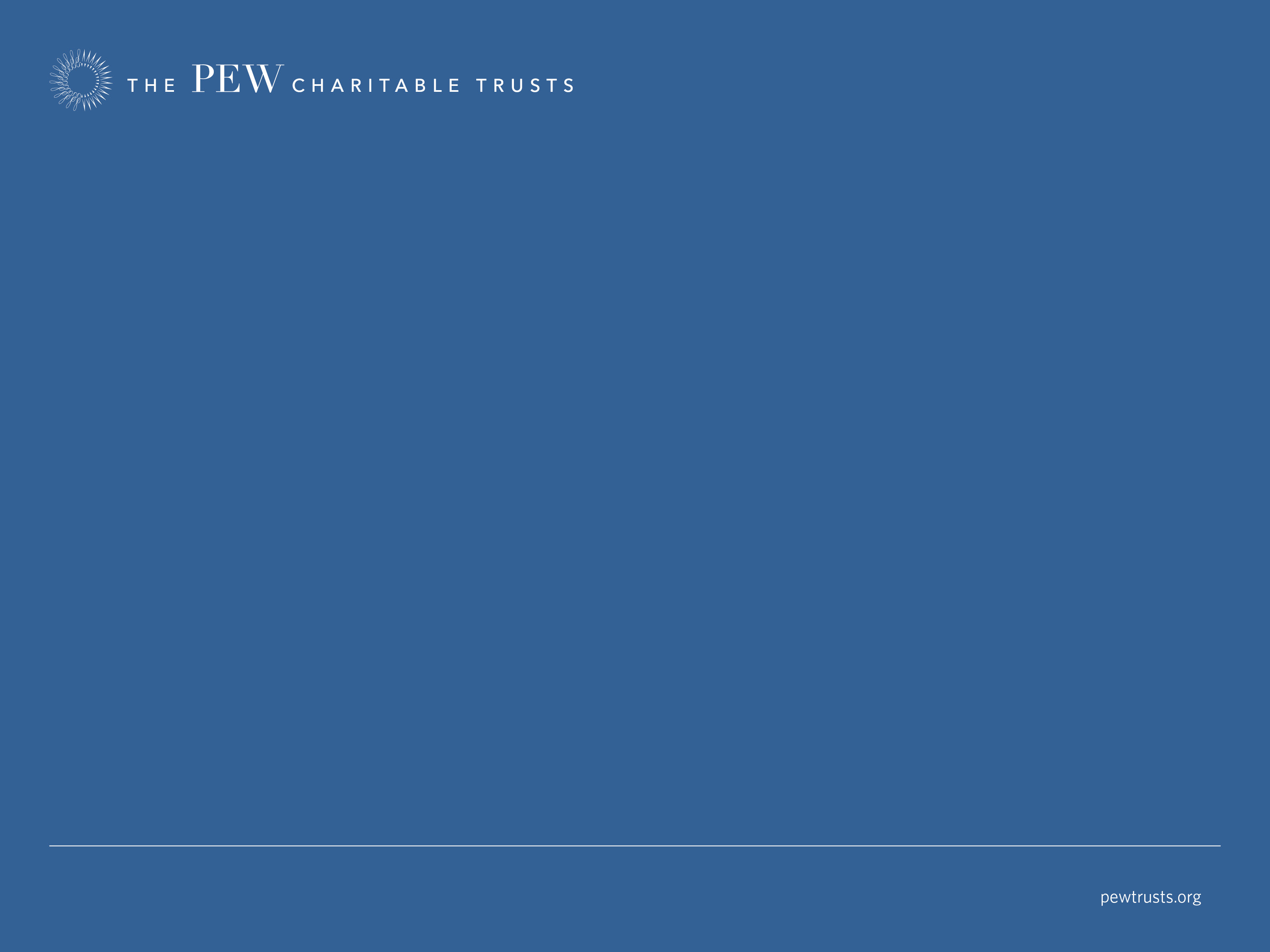 Treatment  AccessA Substance Use Disorder Perspective
National Foundation for Women Legislators
September 22, 2017
Alaina McBournie, Principal Associate | Substance Use Prevention and Treatment Initiative
Reduce the inappropriate use of prescription opioids while ensuring that patients with medical needs have access to pain control, and 

Expand access to effective treatment for substance use disorders, including medication-assisted treatment.
Presentation Outline
Overview of Opioid Use Disorders (OUD)

Evidence-Based Treatment

Barriers and Solutions to Improve Treatment Access
SOURCE: SAMHSA, Center for Behavioral Health Statistics and Quality, National Survey on Drug Use and Health (NSDUH), 2015.; Facing Addiction Action Network, https://www.facingaddiction.org/home/fact-16-surgeongeneral-stat.
Opioid Use Disorder… 

is a complex disease that results in chemical and physiologic changes to the brain  
must be treated like any other chronic, relapsing condition
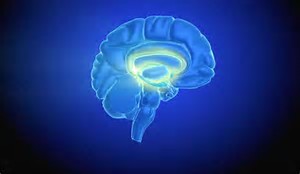 Medication-Assisted Treatment (MAT) is Effective
Medication-assisted treatment increases adherence and reduces:
Illicit opioid use 
Overdose risk and fatalities 
Health care utilization 
Criminal activity
Mattick RP et al., 2009;3:CD002209; Comer SD et al. JAMA Psych. 2006;63:210-8; Fudala PJ et al., NEJM. 2003;10:949-58; 
Schwartz RP et al. AJPH. 2013;103,917-22;. Tsui JI et al. JAMA Intern Med. 2014;174:1974-81; Metzger DS et al., J Acquir Immune Defic Syndr. 1993;6:1049-56.
Medications  for Opioid Use Disorder
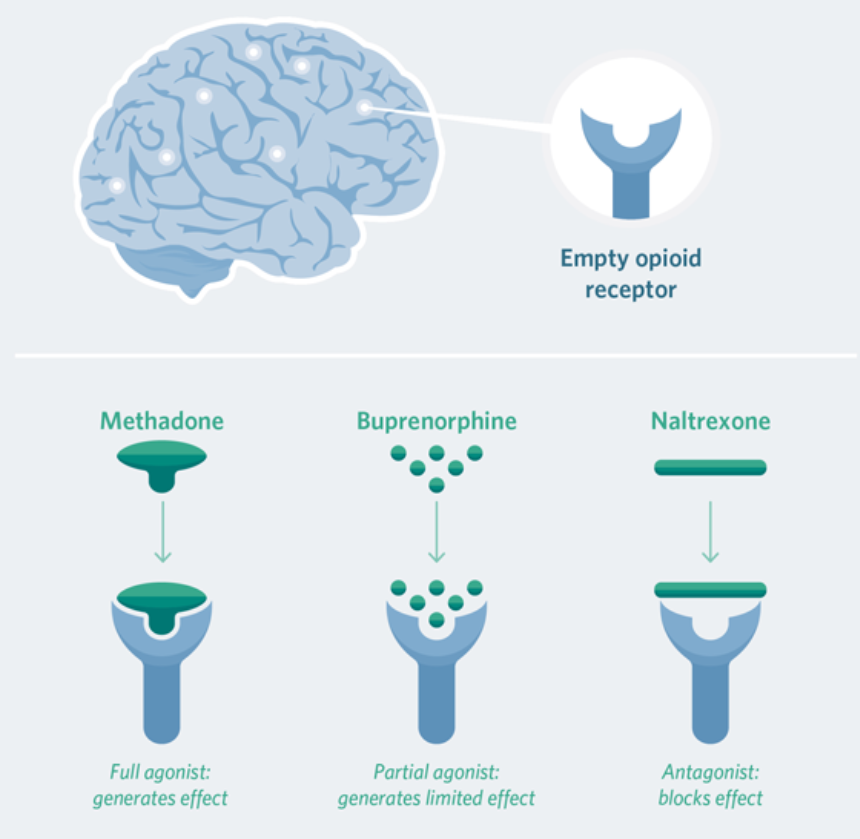 The Pew Charitable Trusts, “http://www.pewtrusts.org/en/research-and-analysis/fact-sheets/2016/11/medication-assisted-treatment-improves-outcomes-for-patients-with-opioid-use-disorder.
Behavioral Therapies for Opioid Use Disorder
Goals
Modify underlying behaviors that lead to misuse 
Support medication adherence

Example cognitive behavioral therapies
Individual or group counseling
Family therapy
Mutual help programs
Guidelines from the American Society of Addiction Medicine (ASAM)
Recommend coverage for:
FDA-approved drugs
Counseling and long-term recovery supports  

Guidelines address:
Disease severity 
Setting of care
http://www.asam.org/quality-practice/guidelines-and-consensus-documents/npg/pocket-guide-and-app
ASAM Criteria Use Disease Severity to Determine Treatment Needs
.5
2
1
3
4
Intensive Outpatient and Partial Hospitalization
Outpatient Treatment
Early Intervention
Residential/Inpatient Treatment
Medically-Managed Intensive Inpatient Treatment
SOURCE: American Society of Addiction Medicine http://www.asam.org/quality-practice/guidelines-and-consensus-documents/the-asam-criteria/about
In practice, many public and private payers fail to cover all of the care recommended by the ASAM guidelines.
Medicaid Programs in 19 States Do Not Cover All Drugs for Opioid Use Disorder
Colleen M. Grogan et al., “Survey Highlights Differences In Medicaid Coverage For Substance Use Disorder Treatment And Opioid Use Disorder Medications,” Health Affairs 35, no. 12 (2016), http://content.healthaffairs.org/content/35/12/2289.full.
Residential Treatment  is Often Not Covered by Medicaid
ASAM Levels of Care Coverage
     All Levels Covered
     Missing One or More Levels
Source: Colleen M. Grogan et al., “Survey Highlights Differences In Medicaid Coverage For Substance Use Disorder Treatment And Opioid Use Disorder Medications,” Health Affairs 35, no. 12 (2016), http://content.healthaffairs.org/content/35/12/2289.full.
Barriers to an Effective Treatment System
Coverage Gaps

Treatment Infrastructure

Funding
The GOAL is… 
an effective treatment system that provides timely access to comprehensive and evidence-based care.
Summary
Opioid use disorder is a chronic disease 

A comprehensive and evidence-based treatment approach is needed

Medication-assisted treatment is effective, but barriers exist

Access to effective treatment requires input from patients, clinicians, insurers, and state and federal  policymakers
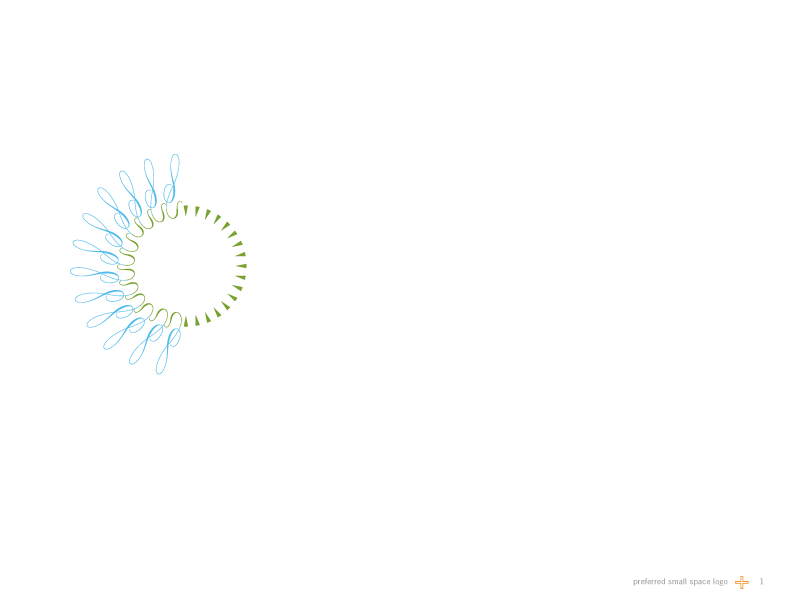 ALAINA MCBOURNIE
amcbournie@pewtrusts.org
202-540-6967
www.pewtrusts.org/substancemisuse